Paradise Primary School
Prospectus 2023-2024
Headteacher’s Welcome Message
Assalamualaikum and Welcome to Paradise Primary.
First of all thank you for your interest in our school. This prospectus is designed to give you the necessary information about the school and, it is hoped, will answer any questions or concerns that you may have. However, please bear in mind that no prospectus can take the place of a visit or personal contact and we welcome you to come and meet us and have a look  around our setting.
We have come a long way and achieved so much since we opened in 1998 when we started with 8 children attending nursery  on a part time basis. In the early days we were based in an old temporary modular building but today we have over 200  children of 12 different nationalities and have moved to larger premises offering high quality education from 2 year olds in  early years through to 11 year olds in our primary school.
Paradise Primary School has established a name for itself for providing high quality education where Islamic values and etiquettes are practiced.
At Paradise we are proud to be a school committed to providing students with the highest quality, academic and character  building education; wherein staff and pupils are happy to work together for the success they achieve.
We are dedicated to nurturing spiritual growth and developing God conscious students through our positive Islamic  teachings. The school aims to create a safe and nurturing environment that stimulates intellectual thought and  independence.
We also place a high level of importance on working with parents to create an ideal learning environment and are committed  to working with you to achieve our goals.
Mrs Hafsa Patel  Head teacher.
“Oh my Lord! Increase me in knowledge” (20:114)
Introducing Paradise Primary School:  In the pursuit of excellence
At Paradise we provide a warm, safe, happy and consistent learning environment. Here, we pursue  excellence in all areas, academic, emotional, social and physical to aid our children to fulfil their  potential.
We are proud to have the opportunity to do this in an Islamic environment which we feel has a  positive impact on the social and moral attitudes of our children and also to offer a broad and  balanced curriculum to achieve diversity in their learning.
Our Aims
Create a caring and nurturing environment where each child is equally valued and treated as an  individual so that they can become strong academically, spiritually and are able to contribute to  society as good well-rounded individuals with excellent manners and respect for all;
Instil shared British values, including democracy, rule of law, individual liberty and mutual respect  and tolerance towards people of all faiths and none;
Develop children who are confident and comfortable with their Muslim identity, ethnicity and are  able to play an active role in contemporary British society;
Deliver high quality and inspirational teaching within a curriculum that is based on high  aspirations that encourages and rewards high attainment and diligence in equal measure;
Meet the social, physical, emotional and spiritual needs of all children and their families within a  holistic framework thus developing well-balanced responsible children;
Incorporate activities to stop local children from feeling isolated;
Break the cycle of deprivation by promoting the importance of education and skills, in  partnership with parents and other likeminded groups.
Our Vision
Preparing our children for living in 21st century Britain by imparting fundamentals of mutual  respect, integrity and continuous improvement. To be proud of their Muslim identity and to use  all these values to contribute positively to society as equal British Citizens.
Our Ethos
Underpinning all our work is the Islamic ethos which runs through the entire school from early  years through to year 6 in primary.
Who Can Attend?
Children can start our Early Years Unit as young as 2 years old. The Early Years Unit receives  government funding for 3-5 year olds and for eligible 2 year olds also.
A number of 2 year olds can attend our unit in a private paying capacity should they wish.
In the Primary School we offer places to children in Years 1- 6 (5-11 years old). Paradise Primary  School is registered with the Department for Education as an independent school so fees will apply  throughout this stage.
Places are open to both boys and girls in all stages at the school.
Admissions
We anticipate all applicants to give their commitment, respect and wholehearted support to uphold  and maintain our school ethos and vision.
This does not affect the right of parents who are not of the faith of this school to apply for and be  considered for a place.
As our school is an independent school, the following criteria will be enforced to determine  allocation of place.
To parents that are new to the school and in the case of number of applications exceeding the  number of places available, priority will be given;
•
•
•
•
Due to popular demand for Early Years  places we recommend you apply for a  nursery place before your child’s first  birthday.
To children whose siblings attend the school  On a first come, first serve basis
Whether the child lives locally
The level of parental engagement
Should you wish to apply for a place at our  school you can do so on the website or by  contacting the school for an application  form.
Admissions Stages
There are three separate admission stages –  Nursery, Reception and KS2 (Year 3). The  maximum numbers of pupils in each of these  stages differ, and as we are an independent
The methods used to quantify the criteria will  include:
Data from EEMS (School information management
system), KS1 results, tracker progress, teacher
school, our admissions criteria will be enforced to assessments, planners, certificates, signing in
determine allocation of places.
The nursery admissions criteria will follow the  process as outlined above, the admission to  Reception and Year 3 are as follows.
In the case of number of applications exceeding  the number of places available points will be  given to each applicant based on:
sheets for parents’ evenings, forums and other  school activities.
Total points will be used to determine  places in each of the three areas outlined  above. The weighting of points in each of  these areas can be obtained by contacting  the school.
•Parental engagement
•Siblings (past and present)
•Attainment
•Attendance
•Attitude to learning
•Behaviour
•Catchment area
If a child is withdrawn from the list, an  allocated place is refused or a child is  withdrawn halfway through the  academic year, he/she will be put at  the back of the waiting list, and minus  points will be assigned to that  application.
Mid-Year Admissions
Children will be admitted to the school at any age or at any time of the year, subject to the  availability of a place and the child meeting the required attainment levels and admission criteria at  the relevant time. Places will only be offered subject to;
Successfully passing entry test
School Report being obtained from previous setting
Interview with members of the Governing Body.
Fees
The annual fee for children attending full-time is £2400 for your first child and £2250 for any  additional children.
This is due at the beginning of the school year. All cheques should be made payable to Paradise  Primary School.
The school receives funding for children between the ages of 3-5. The school will inform you if  your child is eligible.
For current playgroup and full day fees please contact the school. We will inform you when the  fees are due. Payment can be made in cash or cheque. Payment of the fees will be due within 10  working days of the invoice. Once playgroup days/sessions are booked by parents and confirmed  by the school, parents will not be refunded for any changes they wish to make in the contractual  term time.
Staff & Curriculum
The school endeavours to employ experienced teaching staff and classroom assistants in order to  impart the best possible education to the pupils but our development program for new teachers is  strong and this has been recognised at every inspection. The development of our teaching staff is  ongoing throughout the years. The quality of our teaching is monitored on a regular basis and is  evident in our high academic achievements.
The curriculum is all the planned activities which we organise in order to promote learning and  personal growth and development. It includes not only the formal requirements of the National  Curriculum, but also the curriculum guarantees we as a school provide the learning to develop the  independence and responsibility of all of our pupils. We ensure that all children have a broad,  balanced and relevant education which provides continuity and progression and takes individual  differences into account. We aim to teach our pupils how to grow into positive, responsible people,  who can work and co-operate with others while developing knowledge and skills, so that they  achieve their full potential.
Staff & Curriculum
Paradise will develop the children spiritually, morally, socially and culturally and encourage our  children to implement these values in their daily lives.
The curriculum is designed to fulfil our vision and ethos; to produce children with the confidence,  skills and knowledge to be prepared for life in 21st Century Britain.
General subjects offered include Literacy, Numeracy, Science, Design Technology,  Information Technology, Physical Education and Art/Crafts. We also offer Arabic  language and Religious Education and throughout integrate SMSCD (spiritual,  moral, social and cultural development). Music is also taught through nasheed.
SMSCD
As mentioned previously this is the Spiritual, Moral, Social and Cultural Development of the children  which fits strongly with our ethos. This includes the teaching of:
right from wrong,
responsibilities at school, home and society,
respect for British law and democracy,
awareness of British institutions
This also promotes the opportunity for self-exploration, discovery, opinions and debates.
We encourage parents to get involved at home with these areas by promoting tolerance,  independence and extra-curricular interests, as well as developing the child as an active British  citizen and a positive Islamic role model for the community.
Assessment
Our school considers accurate and focused assessment as the cornerstone of high quality teaching,  as it allows learning to be planned and taught accurately as well as meeting the needs of the  requirements of the children and ensuring high levels of expectation and support.
A pupil’s progress throughout the subjects of English and Mathematics are assessed by teachers  throughout each year using APP (Assessing Pupil’s Progress) guidance, this is reported to parents in  a written report during the summer term of each school year, and at parental consultations. Pupil  progress meetings are held termly between class teachers and members of the schools leadership  team.
In Key Stage 1 children have their performance formally monitored through teacher  assessments and tasks and levels of attainment are subsequently recorded and reported. Pupils in  Years 3, 4 and 5 also undertake the optional tasks to allow teachers to further monitor progress and  the school monitors progress against national standards. Year 6 also have their performance  formally monitored through standardised testing and levels of attainment are reported and  recorded.
Extra- Curricular
At Paradise we offer a range of clubs which change every term.
These run at lunch times and after school currently and are very popular with the children.
Children are informed of the upcoming clubs in assemblies, then letters are sent out to the  parents and places are filled on first come, first served basis and the remainder will form a  waiting list. We aim to give all children an opportunity to attend a club so the waiting list is  automatically guaranteed a place the following term.
Range of clubs are dependent on the time of year and subjects may vary. Visit the website to get  a list of our current clubs.
OFSTED
Our last inspection was in March 2022. The full report is available to read on our website.
Please read some of the very positive comments that were included in the most recent report
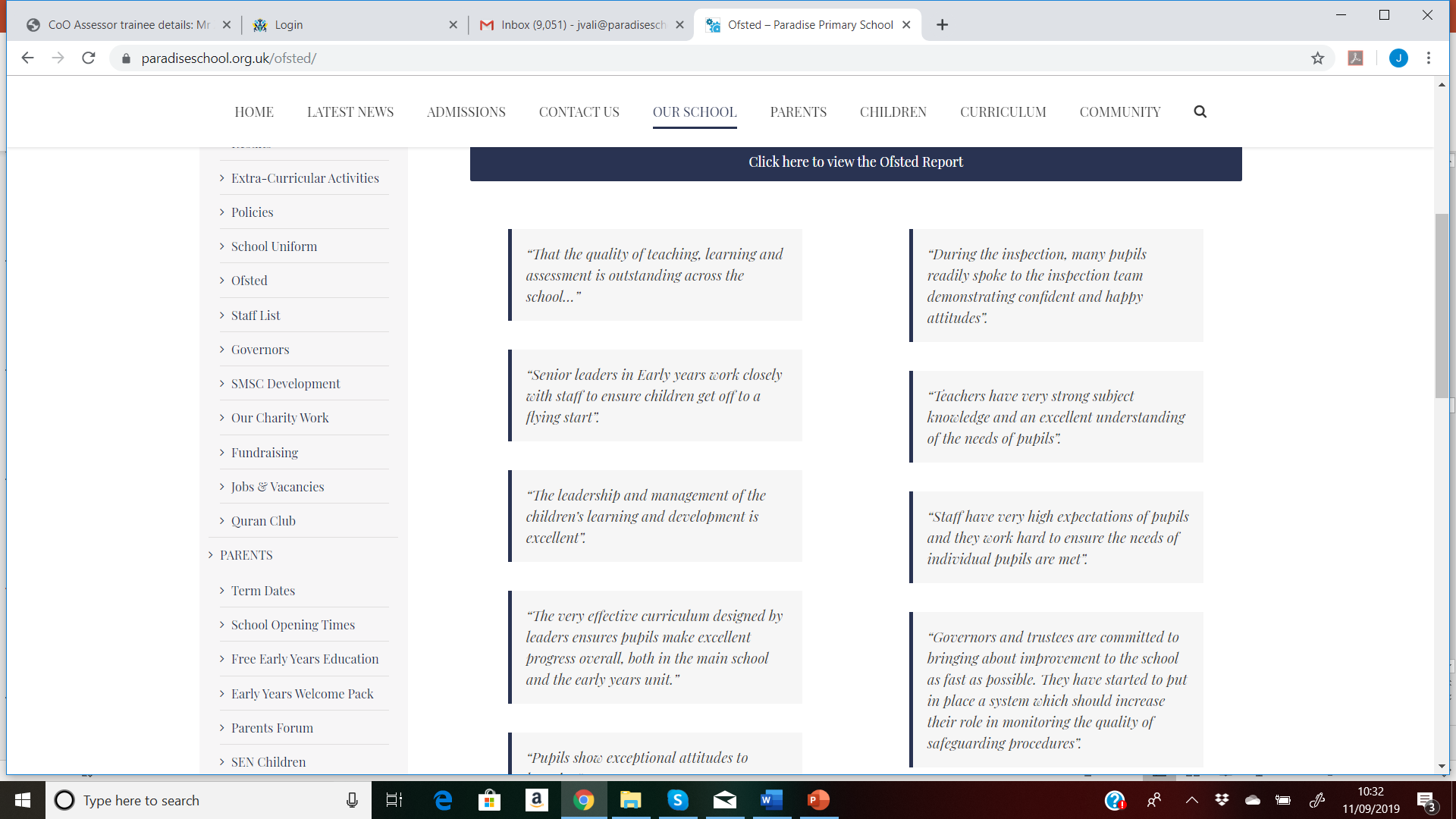 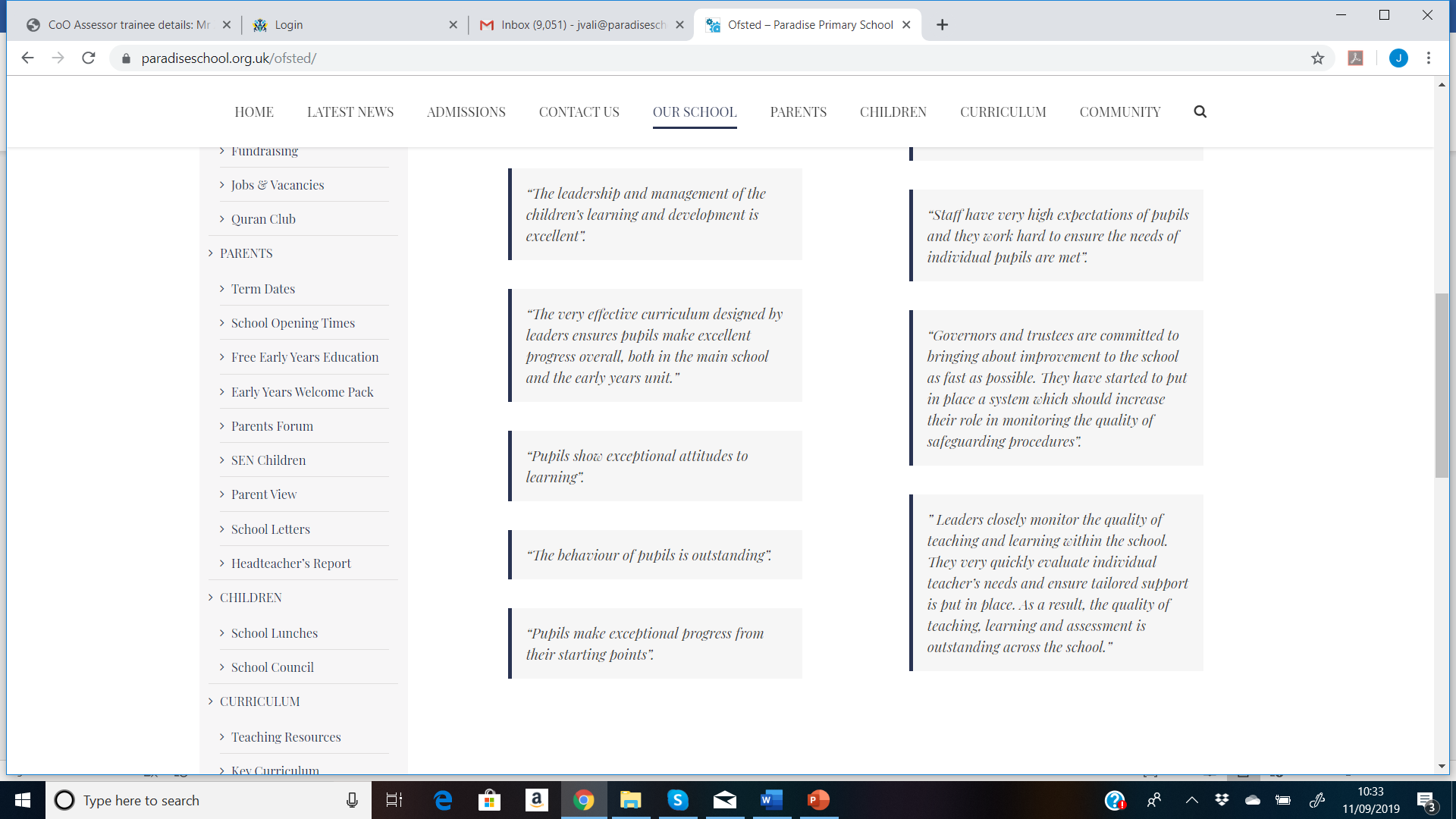 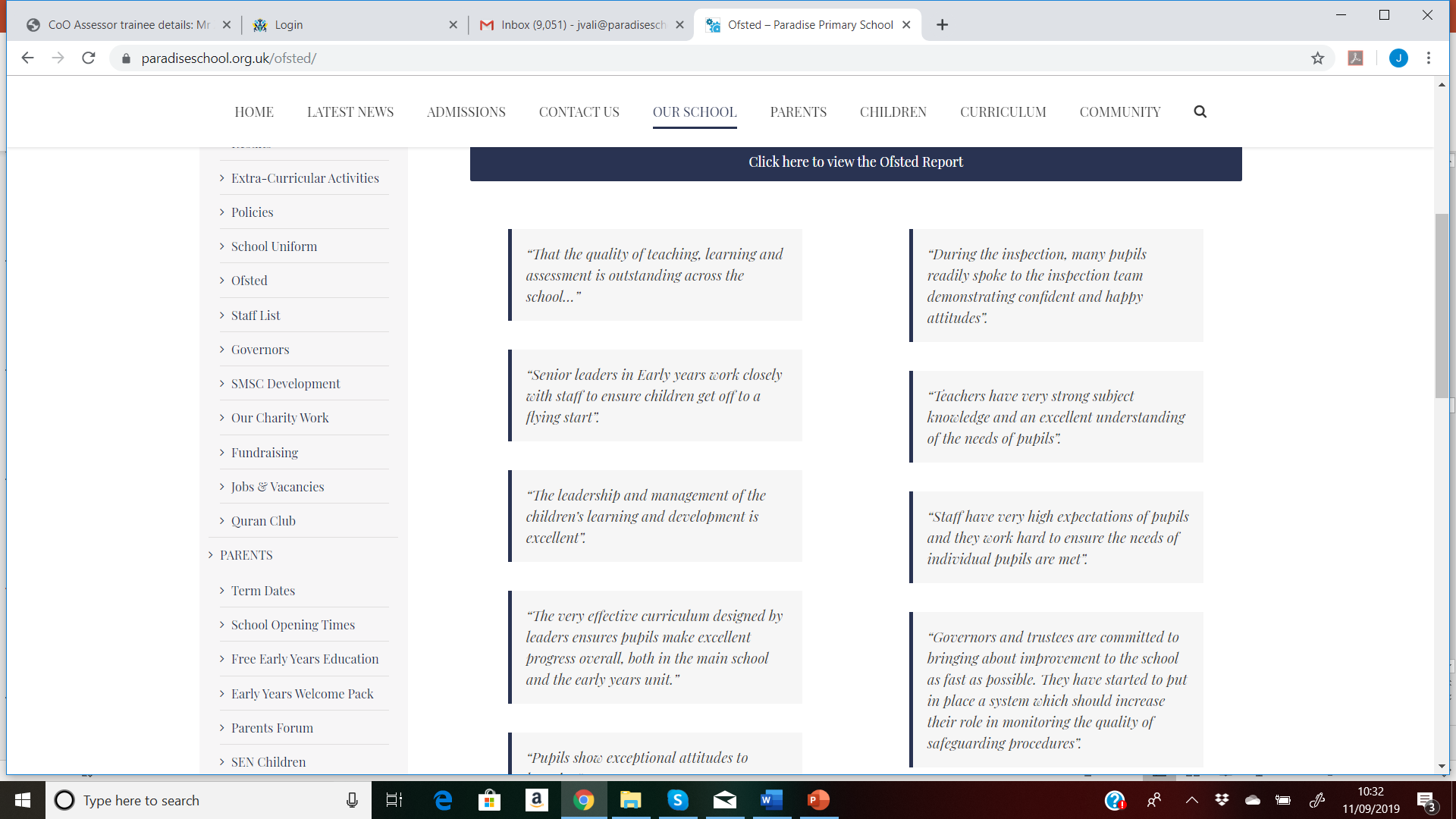 SATS Results
Paradise is consistently achieving above average results compared with the Kirklees and national  averages and expectations across all Key Stages. Paradise is consistently achieving above average  results compared with the Kirklees and national averages and expectations across all Key Stages.
Below are our most recent results for 2023 but please visit the website where you can view the results for previous years also. https://paradiseschool.org.uk/results/
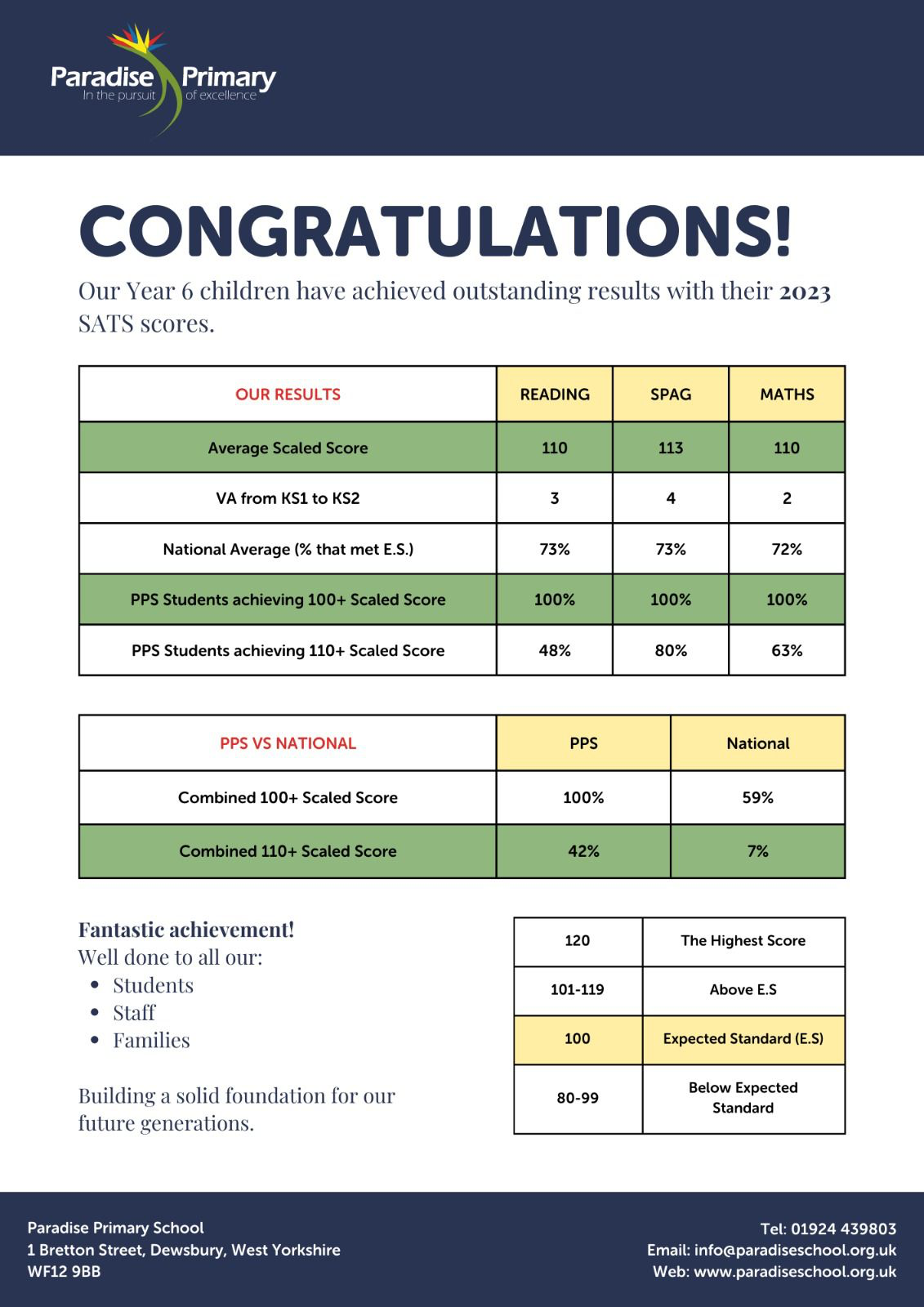 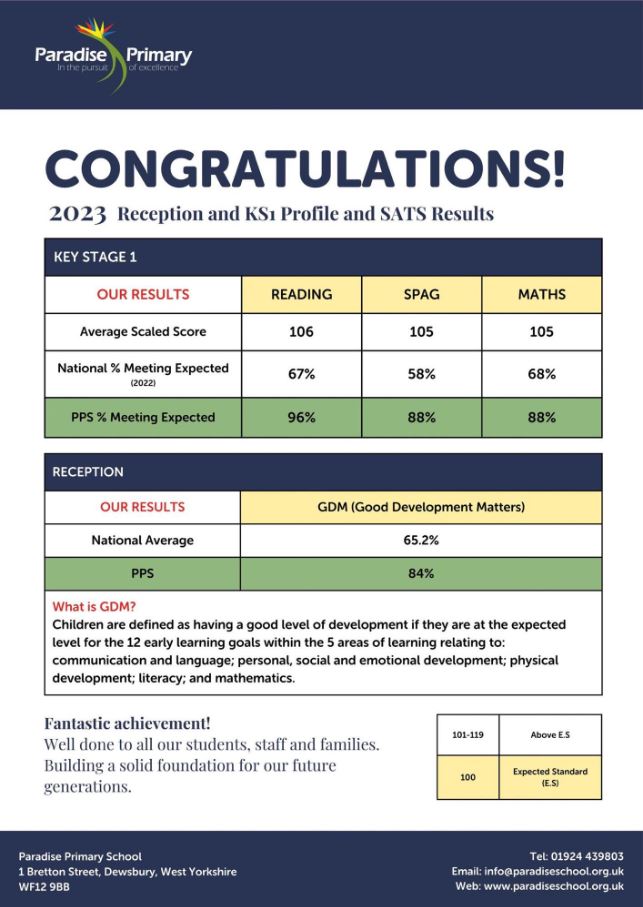 Absence and Holiday
If a child is absent you need to telephone the school before 8.45am. If a child needs to visit the  dentist, doctor or hospital etc. during school hours, then the school must be informed in writing.  The child will only be allowed to leave the school with their parent/guardian. If for some reason  someone else is going to collect your child, the school should be informed in advance. When a child  returns to school an absence note must be sent explaining the absence for our records. Parents  collecting from the school building are asked to keep all children (including siblings) under close  supervision at all times.
Late attendance has a detrimental effect on a child’s
personal development. Children commence group  activities/ circle time and assemblies, 5 minutes after  session times begin; therefore late arrivals are disruptive  and effect the education of the whole class.
Parents are requested to ensure that children do not take additional holidays over and above the  school holiday period. If you are considering a holiday during term time, before booking any flights  etc please refer to our ‘Holiday Policy’ on the school website or request to view this in the school  office. The school vehemently disapproves of holiday requests during term time due to the  potential negative impact that any absence can have on a child's academic progress.
Food and Drink
There is also a school tuck shop which operates during  break time on Tuesdays, for Years 1 – 6 only.
Facilities are provided for children who bring packed lunches. A packed lunch should be brought in a  labelled box together with a drink in an unbreakable container with a straw or a cup. We have a  healthy eating policy, to encourage the children to adopt a healthy diet.
Presently we do not have internal facilities to provide hot lunches for children but do allow parents
/ caterers to bring hot lunches to the school for the children.
Parents wishing to send hot-meals should deliver the meal to the school at the main reception  entrance, between 11.40am – 11:50pm. 
The school will be providing milk for children in Early Years and Years 1 and 2. We receive funding  for children aged 3-5 for milk. Children over the age of 5 (not receiving Nursery Education Funding)  will need to pay for the milk.
The School emphasises on the Islamic  etiquette of eating, and would appreciate it if  this teaching could be consistent in the  child’s day at home and school.
Please do not send;
Fizzy drinks, sweets, biscuits, crisps or  chocolates
Jam/ chocolate (e.g. nutella) or peanut  butter sandwiches in their lunches.
Prayers
Salaah is an integral part of the school day for all pupils, and prayers falling within the school day are  said in Jamaat (congregation) on the school premises. Observance of Islamic manners, etiquette and  culture are all considered as part of the daily life and add to the holistic development of our  children.
Health and Welfare
If a child is ill at school, we will make them as comfortable as possible and contact the  parent/guardian. Although staff duties do not include the administering of medication, where  necessary, the class teacher will assist medication. The medication should be clearly labelled and  handed into the office, where the parent/guardian will be required to complete a form regarding  permission, dosage and timings. Verbal instructions will not be accepted. It is the duty of the  parent/guardian to remember to hand in the medication at the office at the beginning of the day  and to take it at the end of the day.
School Times
Uniform
The school uniform is compulsory for all children  attending full-time Reception – Year 6.
Girls
-White Burkhi
-Long sleeved white blouse
-Grey plain pinafore (knee length or over)
-Royal blue cardigan with Paradise school logo
-Ready-made grey trousers. Reception-Year 2, girls will also have the option of thick dark grey tights or leggings
-Black socks
-Black sensible shoes
-Royal blue schoolbag with Paradise school logo
Boys 
-White cap
-White polo shirt
-Grey trousers 
-Royal blue sweatshirt with Paradise school logo  
-Black socks
-Black sensible shoes
-Royal blue schoolbag with Paradise school logo
Please ensure that the trousers are above ankle length
Schoolbags
Reception and key stage 1 (years 1 to 3) – handheld schoolbag  Key stage 2 (years 4 to 6) – shoulder strap schoolbag
Uniform
Uniform Shop
More information is available on the website but	Hair Cuts  for your information the uniform can be
The following haircuts are not allowed:
To shave some parts of the head and leave other  parts unshaved e.g. mohican, flattops, fades,  mullets, crew cuts.
Short back and sides or step.
Lines cut into any part of the hair including  sideburns.
sourced from Smart Uniforms, Batley or Asda.
It is essential all items of clothing are clearly  labelled with the name of the child and class,  including outdoor clothing.
Jewellery & Makeup
Please can you make sure your child is not  wearing any jewellery to school - only studs are  allowed due to health and safety reasons.
Valuables should not be brought into school.
Any sort of makeup is not allowed in school
e.g. kajal or eyeliner.
School Visits and Trips
School visits will take place during school time to support topics being taught in school. If the visit is  outside the vicinity of the local area then permission will be sought prior to the trip. An annual  consent form will be signed by the parents/guardians at the beginning of the school year for visits  within the local environment.
Trips are included in the school fees and we aim to provide 2 educational trips per year to each year group. Sufficient notice of these trips will be provided to parents by letter.
Parental Engagement
Our school community is made up of children, parents, teachers, support staff and governors.  Everyone has their part to play and this brings with it certain responsibilities.
The partnership between school and parent is of great importance. If children are to fulfil their  potential and benefit from their time spent in school, it is essential that there is close co-operation  between school and home.
Of course, parents can contact the school at any time to discuss child’s progress and how the parent  can aid the learning of the child and we encourage parents to do so.
We aim to communicate with  parents in the following ways:
Class Dojo
Regular parent workshops
Termly reviews
End of year reports
Parent forum
Behaviour
Bullying and the use of bad or rude language will not be tolerated, nor will any other anti-social  behaviour.
Our aims and ethos are reflected by the cultivation of respect for all and by a substantial  programme of investment in pastoral pupil care whereby we have a behavioural system that is  based on the values of justice, forgiveness and responsibility, and which encourages ethical and  emotional growth, and development in children, staff and parents / carers.
We take seriously inappropriate behaviour by any child towards other children, members of staff  and the setting. Children need to learn to consider the views and feelings, needs and rights of  others and the impact that behaviour has on those around them.
Parents are expected to take responsibility for their children’s behaviour and we encourage two way  communications with parents so that together we encourage and nurture children.
Rewards and Sanctions
The school runs a very successful rewards scheme  which was chosen in conjunction with our school  council. Stars are awarded for good behaviour and  achievements on a classroom rewards chart and  these can be redeemed in our “Rewards Shop”.
There are also opportunities for fun trips for  children with significant and consistent rewards.
When the behaviour is not positive then sanctions  are used to encourage good behaviour rather than  punishing bad behaviour.
In case a pupil is involved in a serious misbehaviour  which causes grave concern, then the pupil may  receive a suspension letter or his/her parents will be  called to the school in order to discuss the problem,  and a suspension period will be given if necessary.
This depends on the circumstances and the type of  incident caused by the child.
Due to the high level of pastoral care and strong  ethos of our school serious incidents of behaviour  are not common in our school but nevertheless if  they occur we will take them seriously.
Verbal warning
 Negative comments in planner  3 Further comments in planner
4 Written explanation of behaviour  5 Isolation
 Suspension (1-5 days depending on severity of  incident) at the discretion of governing body
 Permanent exclusion (decision made by governing  body)
Classroom code of conduct
•
•
•
•
•
•
•
•
•
•
•
•
•
•
•
I shall enter the classroom with the greeting ‘Assalaamu alaykum’.  I will not come late to lesson.
If I am late I will knock on the door and wait for a response.  I shall enter the classroom sensibly and quietly.
I prepare my books and equipment and follow instructions to start the lesson promptly.  I will always work to the best of my ability without disturbing others.
I will show good manners and listen carefully when the teacher or another person is talking.
I will follow instructions immediately without comment or argument – first time, every time.  I will put my hand up and wait for permission to speak.
I will take responsibility for my work and behaviour.
I will treat my school environment and others in the classroom with respect.  I will seek the teacher’s permission before leaving the classroom.
I will not chew or eat anything in lesson
I will ensure the classroom is left tidy.
I WILL LEARN TO LISTEN AND LISTEN TO LEARN.
Around School Rules
Be polite and show respect for other people.  Wear correct uniform at all times.
Look after property and put litter in bins.
Eat and drink in the right place at the designated time.  Walk around the school sensibly and quietly.
Concerns / Complaints / Feedback
If you have any concerns about your child’s education and welfare at the School, please do not hesitate to contact the head teacher. Feedback is also welcomed at all times via email, comments box in school and/or communication via School Reception.
www.paradiseschool.org.uk
info@paradiseschool.org.uk